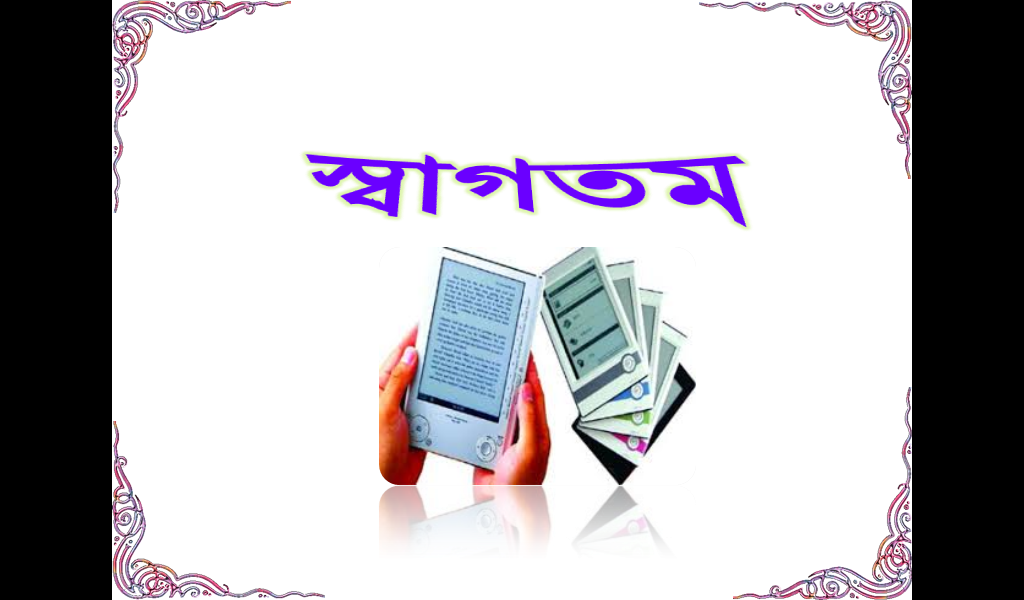 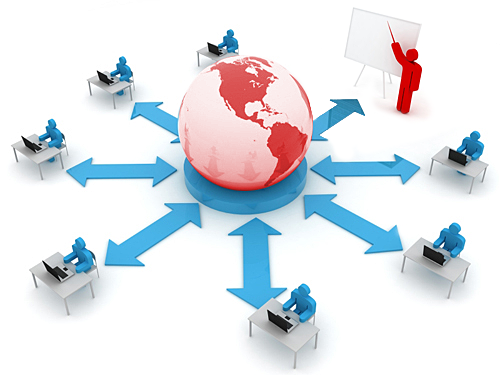 শিক্ষক পরিচিতি





উম্মে সালমা
সহকারী শিক্ষক
বামিশা হাজী এ এ উচ্চ বিদ্যালয়
কুমিল্লা সদর দক্ষিণ, কুমিল্লা।
E-mail: skabir081@gmail.com
Mobile: 01821187070
পাঠ পরিচিতি

তথ্য ও যোগাযোগ প্রযুক্তি
শ্রেণি: নবম-দশম
অধ্যায়: 1ম
পাঠ: ই-লার্নি এবং বালাদেশ
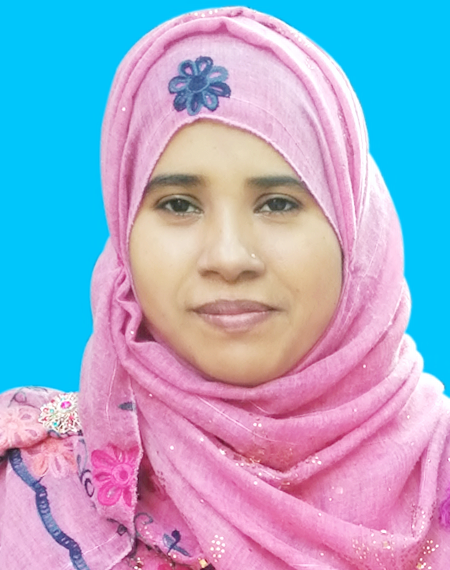 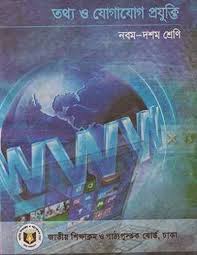 4/29/2021
2
আজকের পাঠ…
ই-লার্নিং এবং বাংলাদেশ
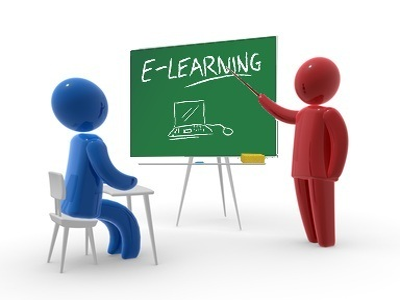 শিখনফল
এই পাঠ শেষে শিক্ষার্থীরা…
১। ই-লার্নিং-এর ধারণা ব্যাখ্যা পারবে;
২। শিক্ষায় ই-লার্নিংএর ভূমিকা বর্ণনা করতে পারবে;
৩। বাংলাদেশে ই-লার্নিংএর অবস্থা চিহ্নিত করতে পারবে;
৪। বাংলাদেশে ই-লার্নিংএর ভূমিকা ব্যাখ্যা করতে পারবে।
ই-লার্নিং
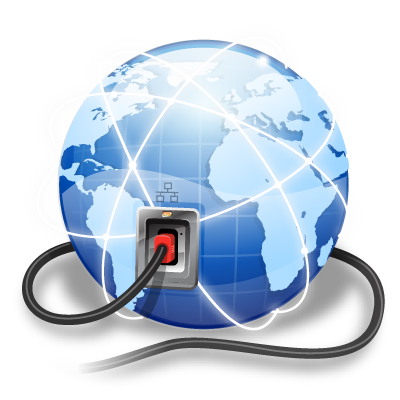 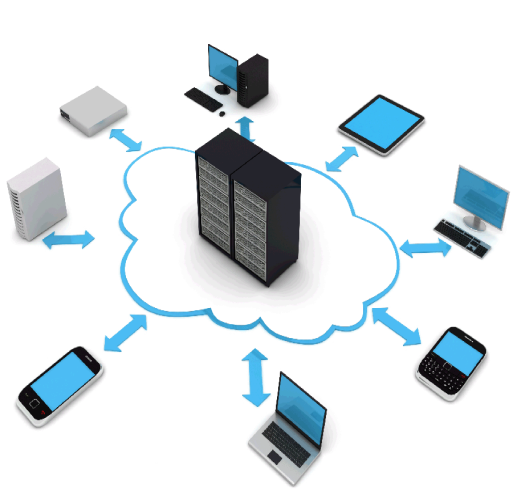 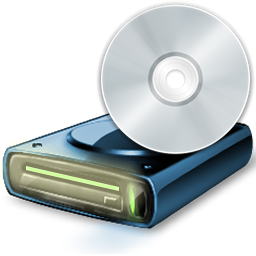 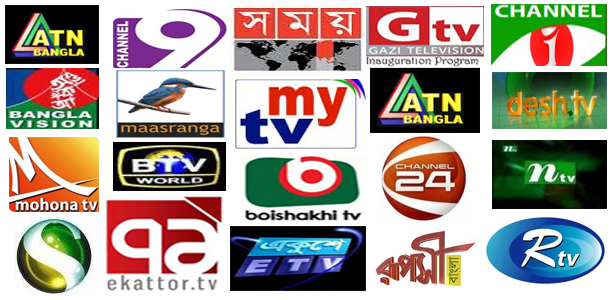 সিডিরম
ইন্টারনেট
নেটওয়ার্ক
টিভি চ্যানেল
ই-লার্নিং এর মাধ্যম
[Speaker Notes: ই-লার্নিং শব্দটি ইলেকট্রনিক লার্নিং কথাটির সংক্ষিপ্ত রূপ, কথাটি শিক্ষার্থীদের বলা যেতে পারে…]
ই-লার্নিং
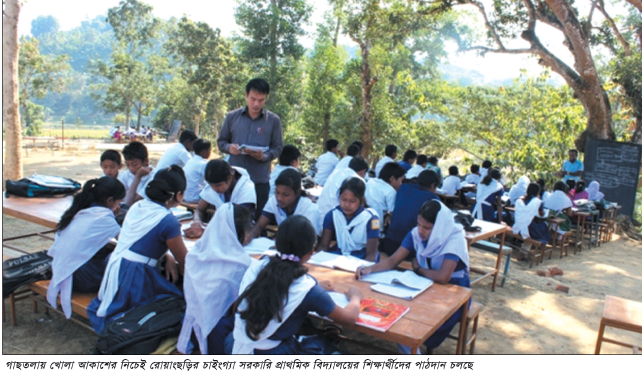 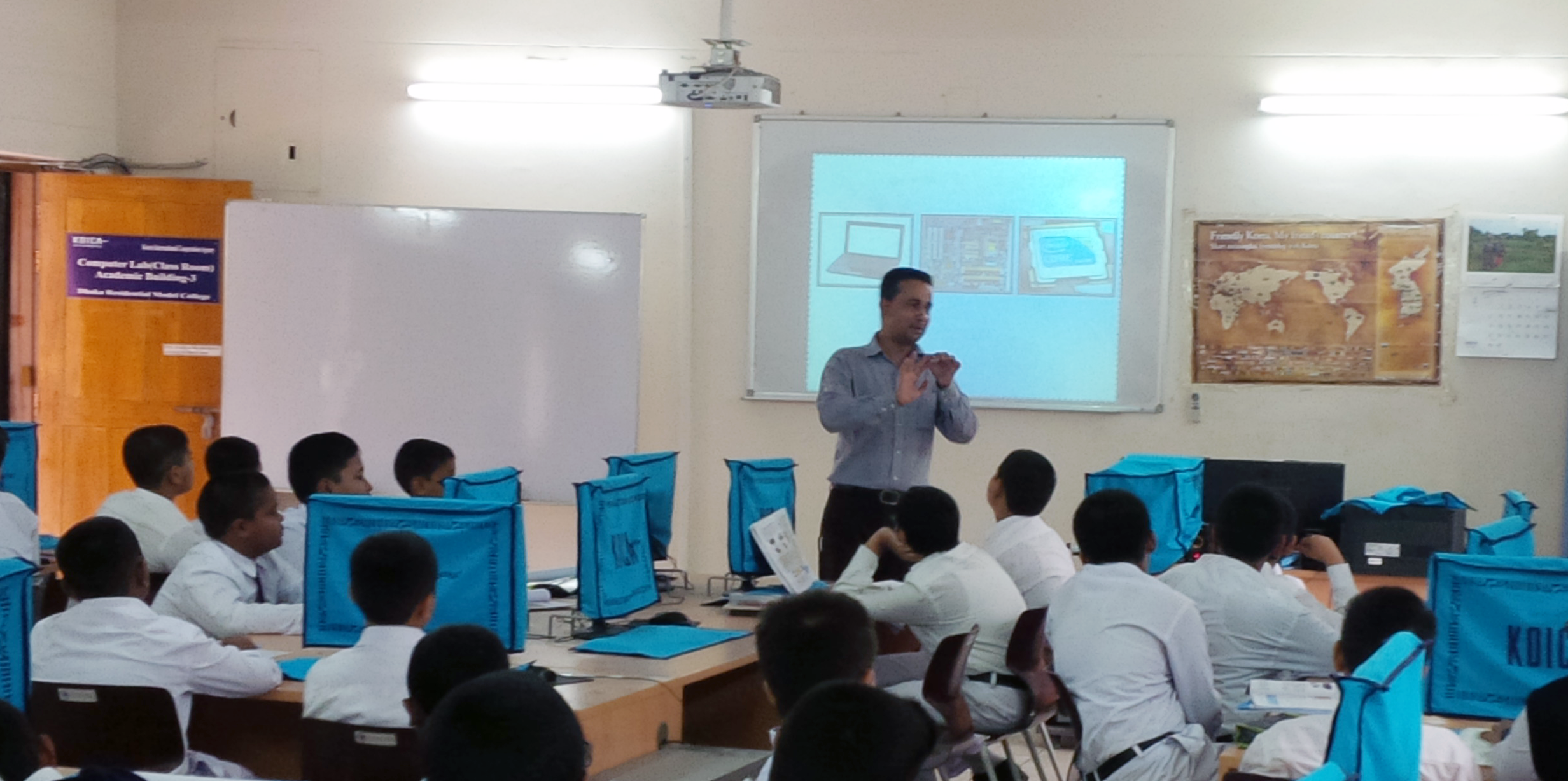 পাঠদান পদ্ধতি
ই-লার্নিং যন্ত্র ব্যবহার করে পাঠদান কার্যক্রম
[Speaker Notes: তুলনামূলক  পদ্ধতি বলা যেতে পারে, যা সনাতন পদ্ধতির পরিপূরক…..]
ই-লার্নিং
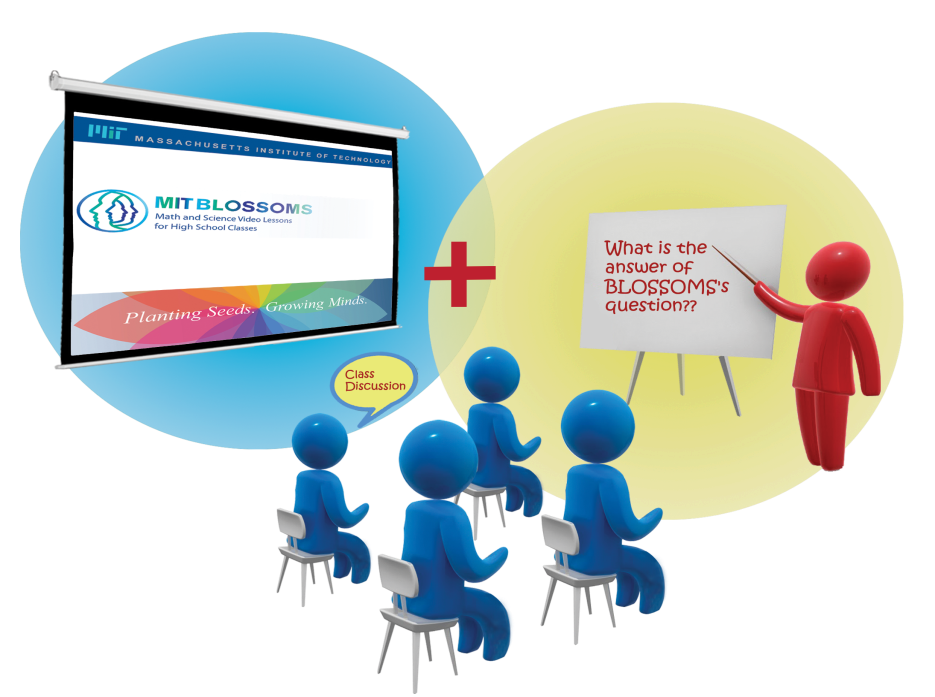 ই-লার্নিং যন্ত্র ব্যবহার করে পাঠদান
ই-লার্নিং কিন্তু মোটেও সনাতন পদ্ধতিতে পাঠদানের বিকল্প নয়, এটি সনাতন পদ্ধতির পরিপূরক
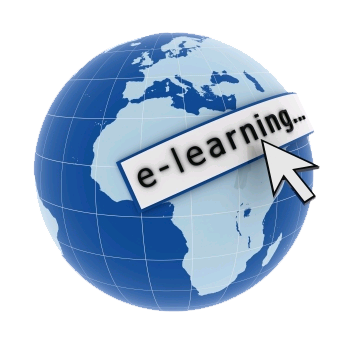 জোড়ায় কাজ
ই-লার্নিংএর মাধ্যমে শিক্ষা গ্রহণ করতে হলে কী কী মাধ্যম ব্যবহার করবে?
শিক্ষায় ই-লার্নিং এর ভূমিকা
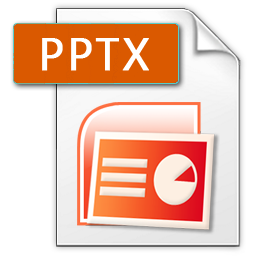 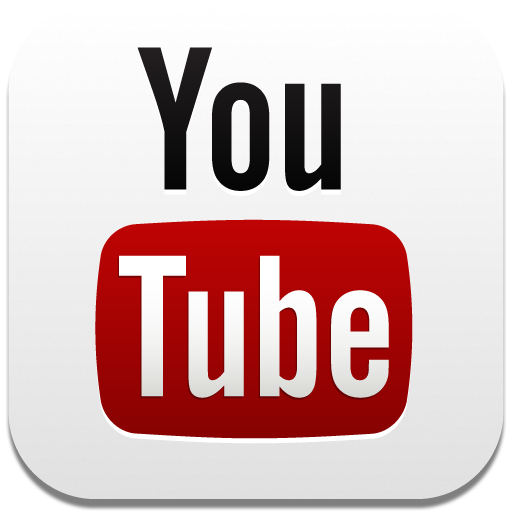 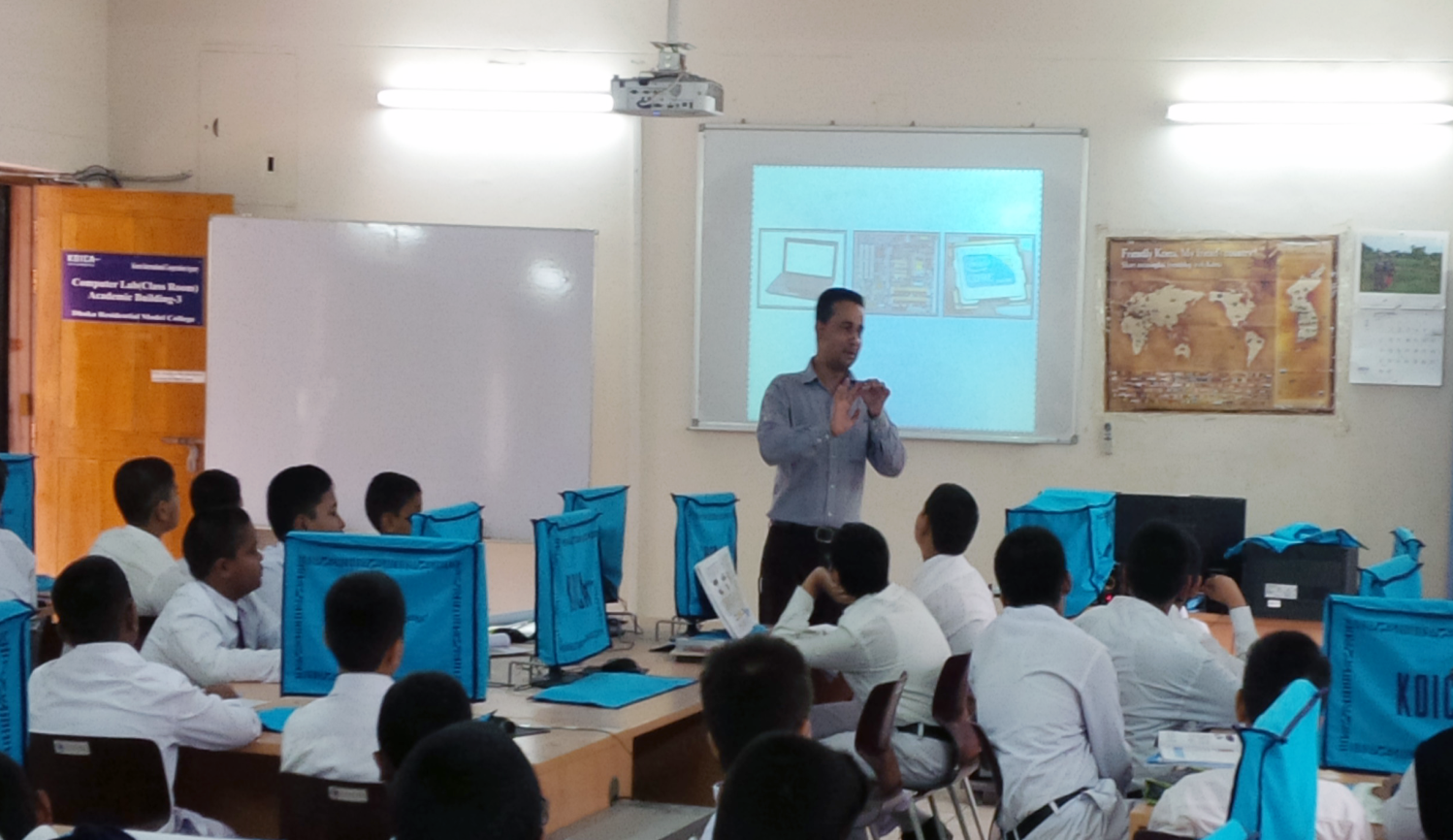 একজন শিক্ষক চাইলে নিজেই তার পাঠদানে সহায়তা করার জন্যে প্রয়োজনীয় বিষয়ের কন্টেন্ট তৈরি করতে পারেন এবং সেটি বার বার ব্যবহার করতে পারেন
বাংলাদেশে ই-লার্নিং
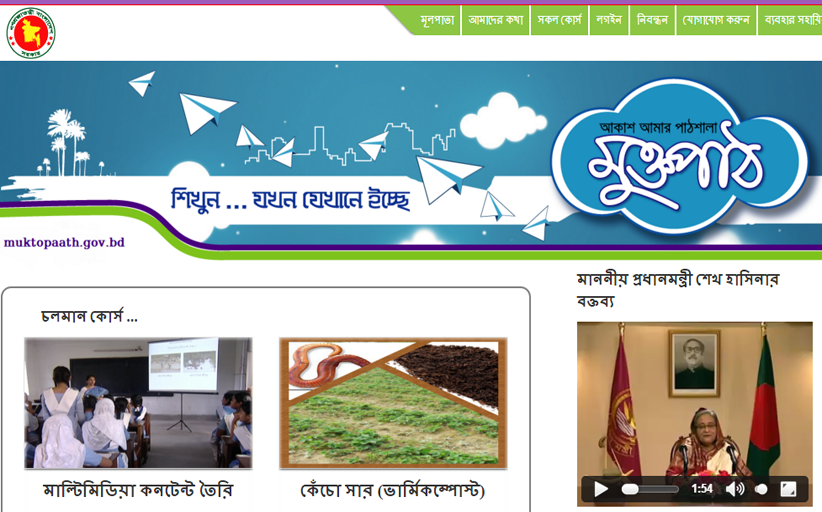 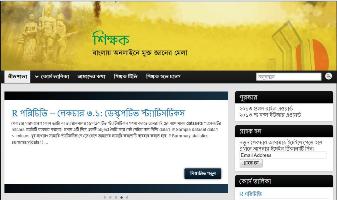 বাংলাদেশেও বিশ্বমানের ওয়েব পোর্টাল তৈরি হয়েছে
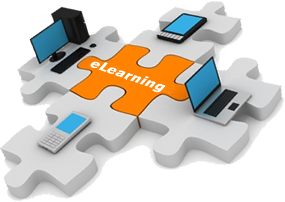 মূল্যায়ন
১। ই-লার্নিং কী?
২। কীভাবে ই-লার্নিং এর মাধ্যমে তুমি শিক্ষা গ্রহণ করবে?
৩। বাংলাদেশে ই-লার্নিং এর অগ্রগতি কীভাবে হচ্ছে?
বাড়ির কাজ
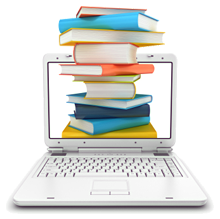 “ই-লার্নিং এর মাধ্যমে বাংলাদেশের শিক্ষা দ্রুত অগ্রগতি হবে” উক্তিটির বর্ণনা দাও।
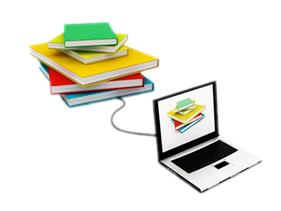 আমাদের প্রতিটি মূহুর্ত 
ফুলের মতো সুন্দর হোক